Утверждение отчета об исполнение бюджета муниципального образования Гулькевичский район за 2013 год
ФУ МО Гулькевичский район
Исполнение бюджета МО Гулькевичский район по доходам за 2013 год
млн. рублей
ФУ МО Гулькевичский район
Структура собственных доходов бюджета МО Гулькевичский район за 2013 год
млн. рублей
ФУ МО Гулькевичский район
Источники формирующие доходную часть бюджета
ФУ МО Гулькевичский район
Нормативы отчисления действующие в 2013 году по уровням бюджетной системы
ФУ МО Гулькевичский район
Перечень источников формировавших доходную часть бюджета МО Гулькевичский район в 2013 году
ФУ МО Гулькевичский район
Структура доходной части бюджета МО Гулькевичский район за 2013 год
млн. рублей
Всего – 1422,8
ФУ МО Гулькевичский район
Структура доходов бюджета МО Гулькевичский район на 2014 год
ФУ МО Гулькевичский район
Структура собственных доходов бюджета МО Гулькевичский район на 2014 год
млн. рублей
ФУ МО Гулькевичский район
Исполнение бюджетных назначений по налоговым и неналоговым доходам за 2013 год
млн. рублей
ФУ МО Гулькевичский район
ФУ МО Гулькевичский район
тыс.рублей
ФУ МО Гулькевичский район
тыс.рублей
ФУ МО Гулькевичский район
тыс.рублей
ФУ МО Гулькевичский район
тыс.рублей
ФУ МО Гулькевичский район
Образование
821945,1 тыс. рублей
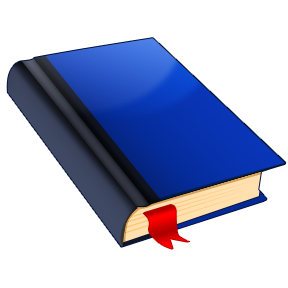 ФУ МО Гулькевичский район
тыс.рублей
ФУ МО Гулькевичский район
Динамика роста заработной платы педагогических
работников дошкольного образования
ФУ МО Гулькевичский район
тыс.рублей
ФУ МО Гулькевичский район
ФУ МО Гулькевичский район
Динамика роста заработной платы педагогических
работников общего образования
ФУ МО Гулькевичский район
2 спортивные школы
Всего расходов – 40238,7 тыс. рублей
Численность учащихся – 2373 человек
Расходы на дополнительное образование
Центр развития творчества детей и юношества
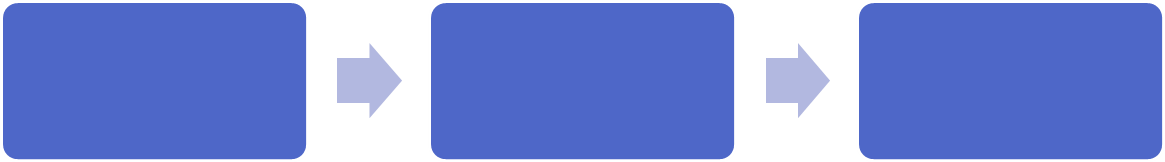 Всего расходов – 8090,9 тыс. рублей
Численность учащихся – 1500 человек
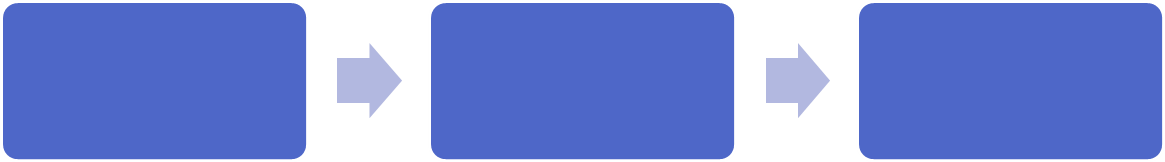 Всего расходов – 30743,7 тыс. рублей
Численность учащихся – 1212 человек
4 музыкальные школы
ФУ МО Гулькевичский район
Динамика роста заработной платы педагогических
работников учреждений дополнительного образования
ФУ МО Гулькевичский район
Расходы на модернизацию общего образования
ФУ МО Гулькевичский район
тыс.рублей
ФУ МО Гулькевичский район
тыс.рублей
ФУ МО Гулькевичский район
Охват культурно - досуговыми мероприятиями
ФУ МО Гулькевичский район
Другие вопросы в области образования
тыс.рублей
ФУ МО Гулькевичский район
Структура расходов на другие вопросы
в области образования
ФУ МО Гулькевичский район
ФУ МО Гулькевичский район
ФУ МО Гулькевичский район
тыс.рублей
ФУ МО Гулькевичский район
Динамика роста заработной платы работников
учреждений культуры
ФУ МО Гулькевичский район
Культура, кинематография 
32269,8 тыс. рублей
08 01 Культура
20288,3 тыс. рублей
08 04 Другие вопросы в области культуры, кинематографии
11981,5 тыс. рублей
На предоставление субсидий бюджетным, автономным учреждениям культуры.
содержание методического центра, которым оказываются услуги 14 досуговым учреждениям;
централизованной бухгалтерии, обслуживающей 32 учреждения в сумме 10642,8 тыс. рублей;
аппарата управления 1338,7 тыс. рублей.
ФУ МО Гулькевичский район
тыс.рублей
ФУ МО Гулькевичский район
Средняя заработная плата медицинских работников,
рублей
ФУ МО Гулькевичский район
Здравоохранение
273525,7 тыс. рублей
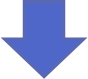 ФУ МО Гулькевичский район
ФУ МО Гулькевичский район
тыс.рублей
ФУ МО Гулькевичский район
Структура расходов на социальную политику
ФУ МО Гулькевичский район
ФУ МО Гулькевичский район
ФУ МО Гулькевичский район
тыс.рублей
ФУ МО Гулькевичский район
Расходы бюджета МО Гулькевичский район
на средства массовой информации
ФУ МО Гулькевичский район
Структура расходов на национальную безопасность и 
правоохранительную деятельность
ФУ МО Гулькевичский район
Структура расходов на национальную экономику
ФУ МО Гулькевичский район
Жилищно - коммунальное хозяйство
83,3 млн. рублей
ФУ МО Гулькевичский район
Источники внутреннего финансирования дефицита бюджета в 2013 году
Дефицит бюджета – (-94,9)млн. руб.
Источники внутреннего финансирования дефицита бюджета – 94,9 млн. руб.

Привлечение кредитов – 193,1 млн. руб.
в том числе:
бюджетный кредит – 118,1 млн. руб.;
от кредитных организаций – 75,0 млн. руб.

Погашение кредитов – (-149,0) млн. руб.
в том числе:
бюджетный кредит – (-104,0) млн. руб.
от кредитных организаций – (-45,0) млн. руб.
Предоставление бюджетных кредитов поселениям – (-1,7) млн. руб.
Погашение бюджетных кредитов поселениями – 1,0 млн. руб.
Возврат кредитов предоставленных юридическим лицам - 13,1 тыс. руб.
Остаток средств на начало года – 51,5 млн. руб.